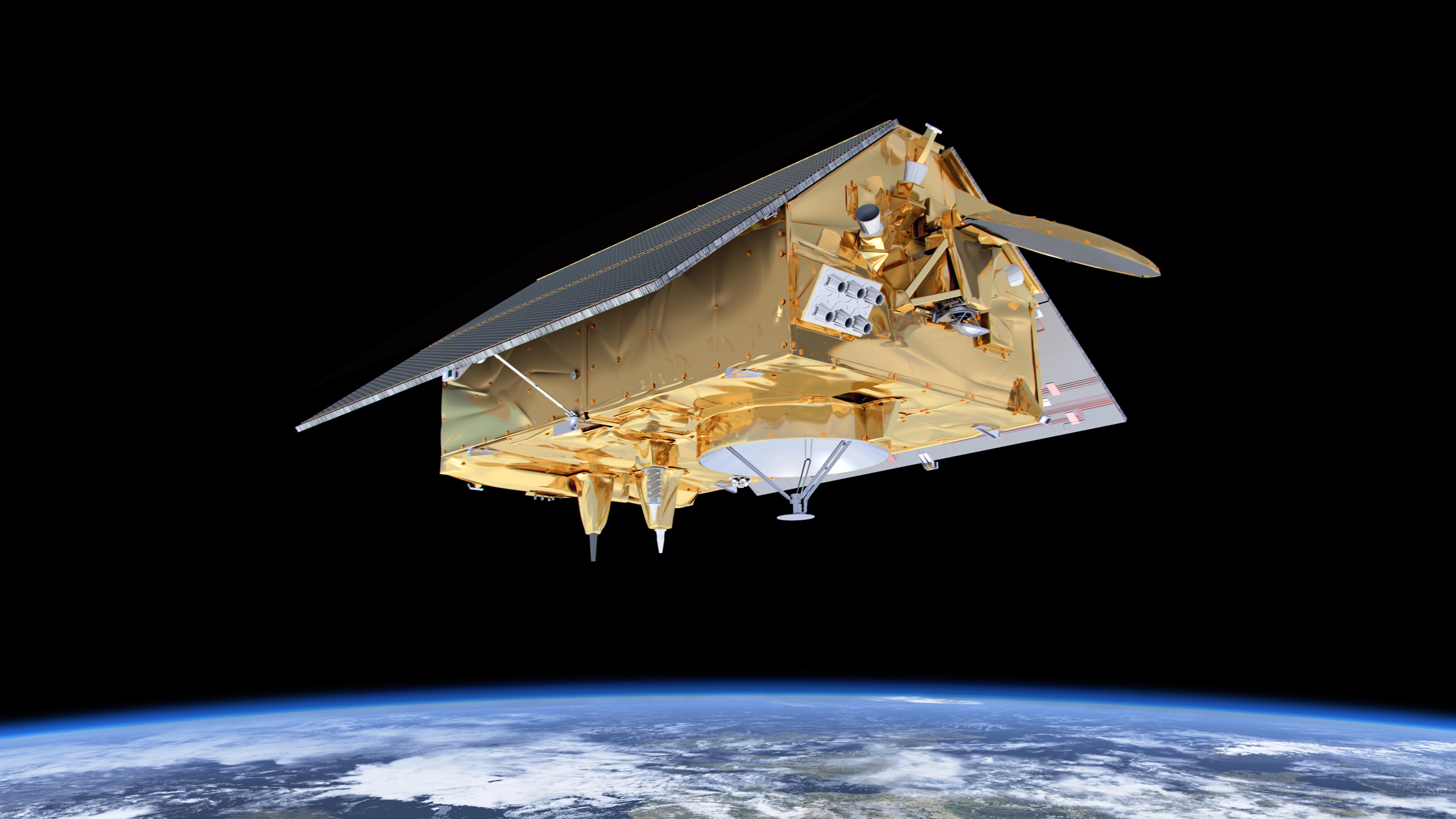 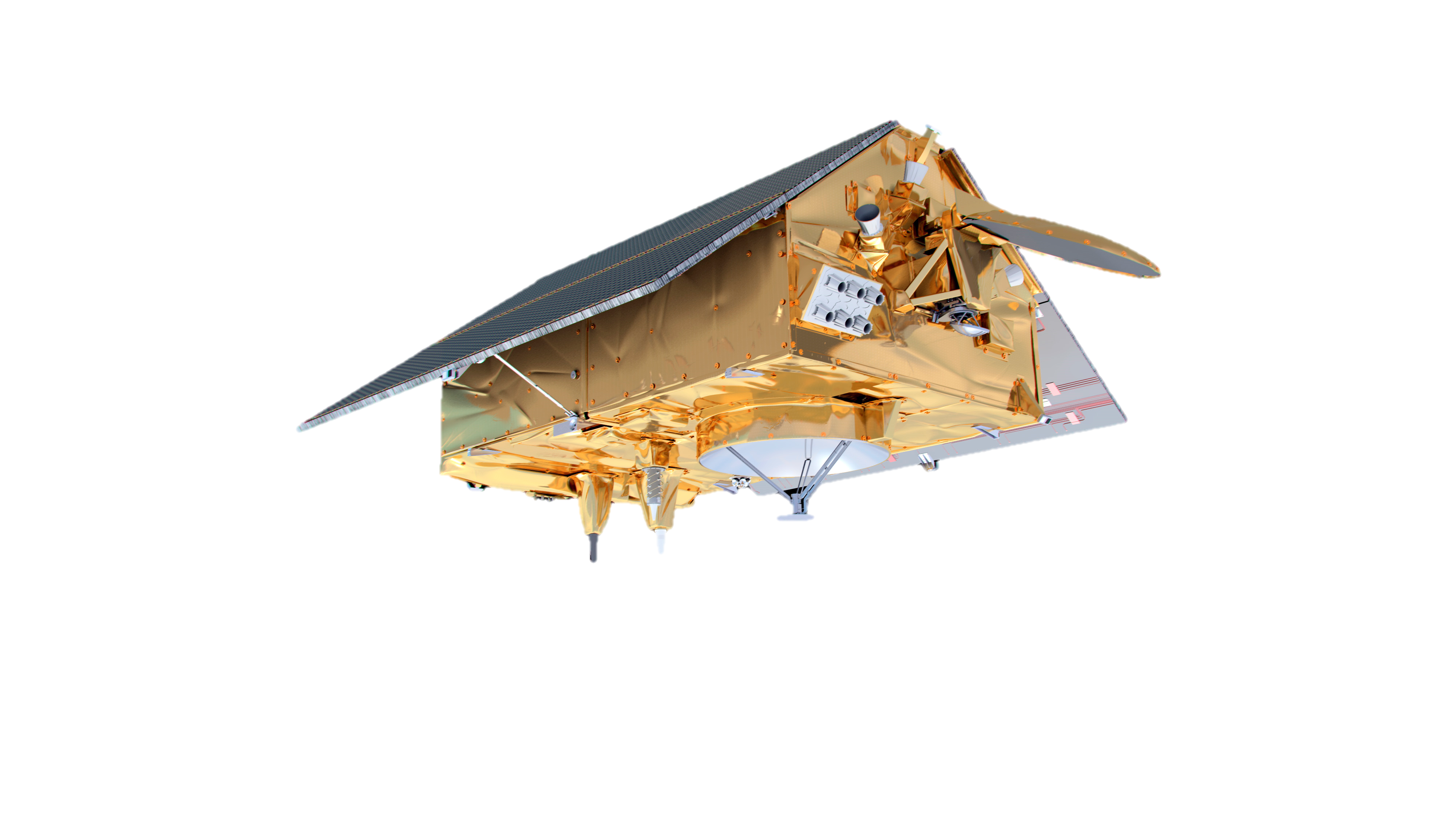 Copernicus Sentinel-6A
Press Event at IABG
Philippe Pham
Head of Earth observation, Navigation & Science
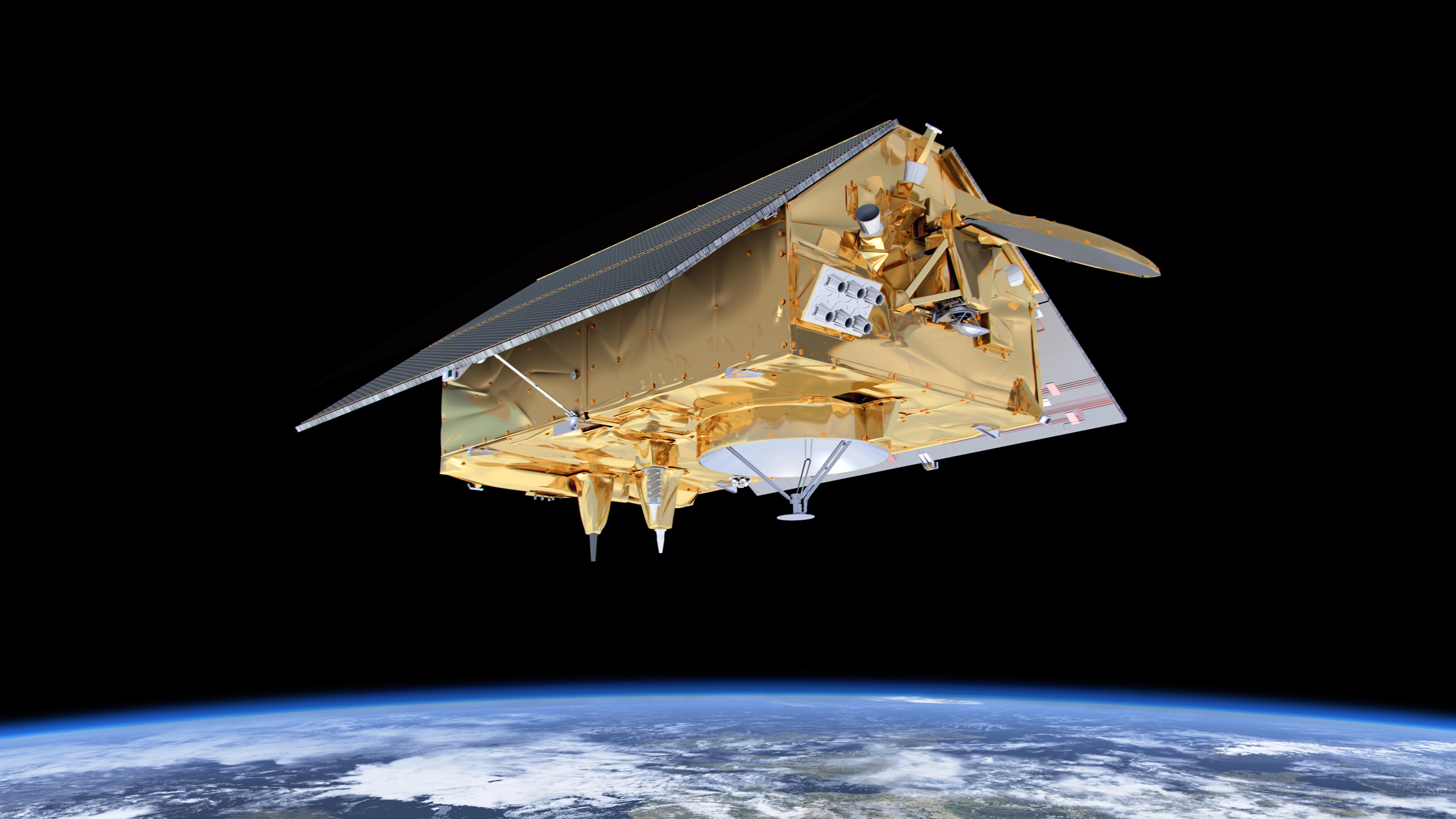 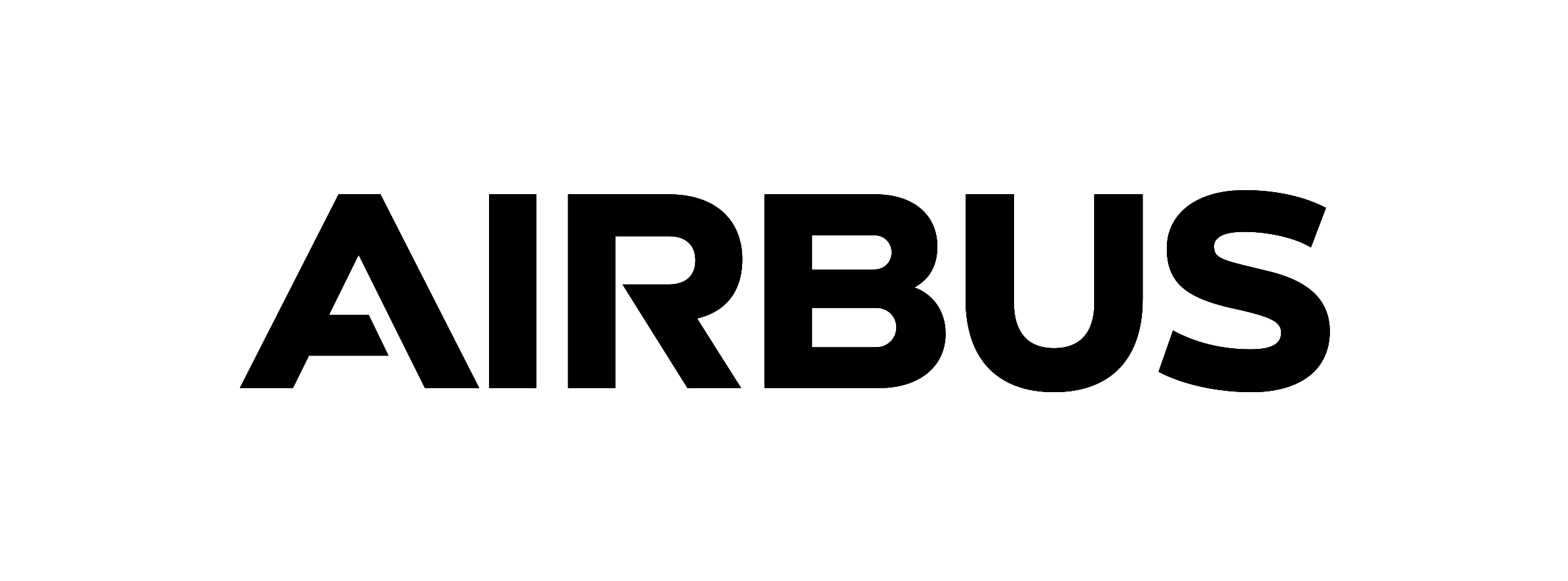 1
1 February, 2017
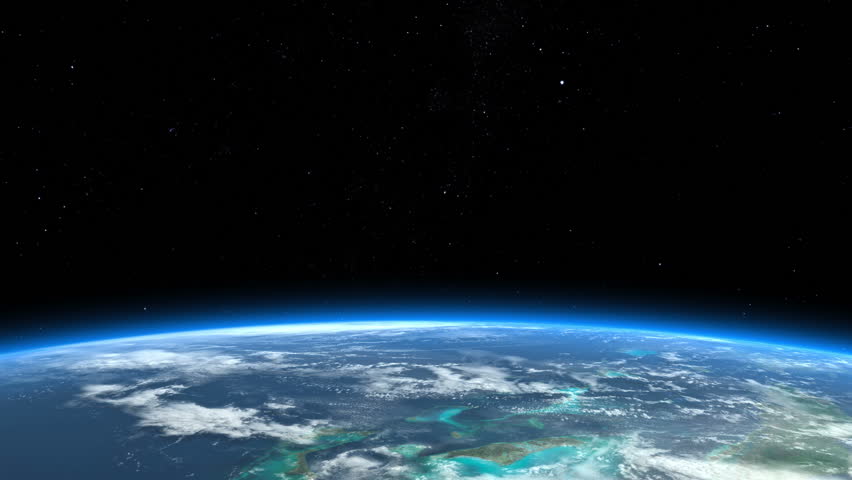 Airbus in Earth observation
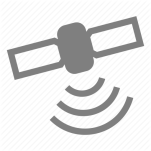 ~80EO satellites developed
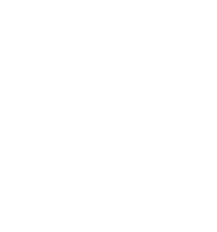 0in-orbit
failures
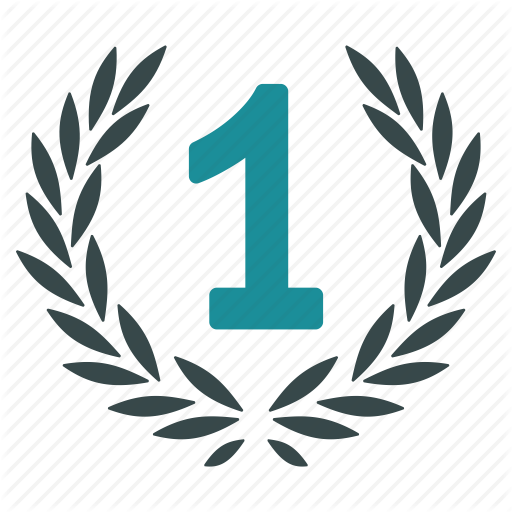 #1word-wide exporter of EO systems
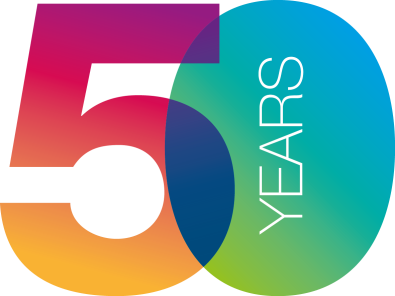 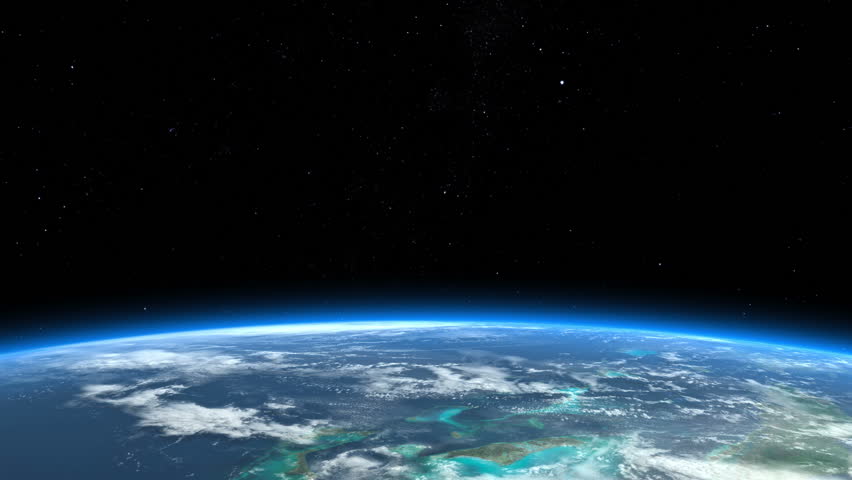 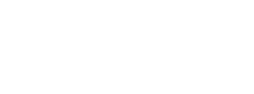 Airbus celebrates this year its 50th anniversary
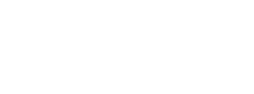 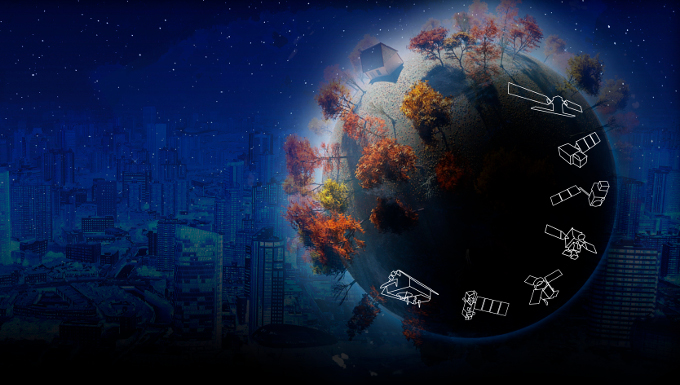 Copernicus for European Industry
The strong investment in the Copernicus programme has positive effects on space industry in Europe
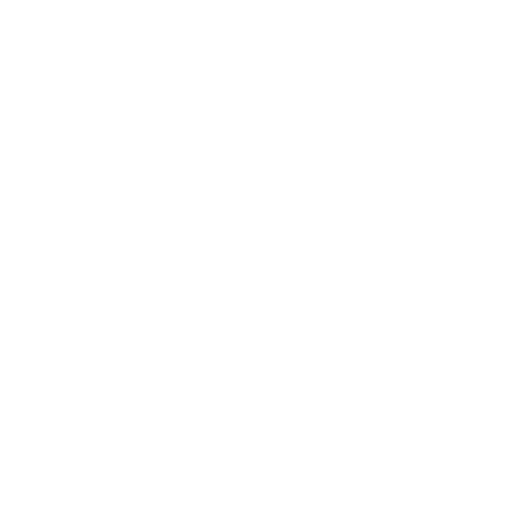 +39% global revenues of the EO upstream industry in the last 3 years
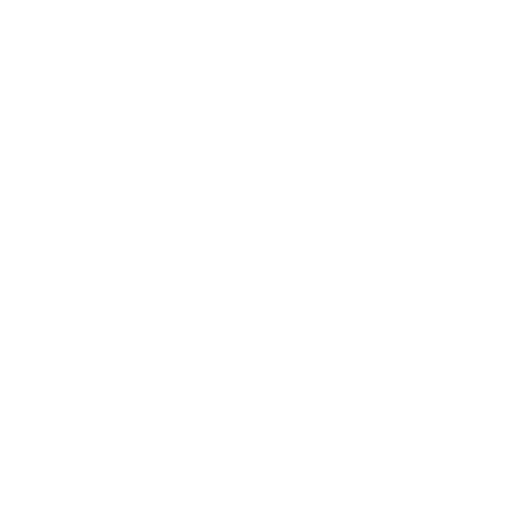 17,260 jobs are supported in Europe
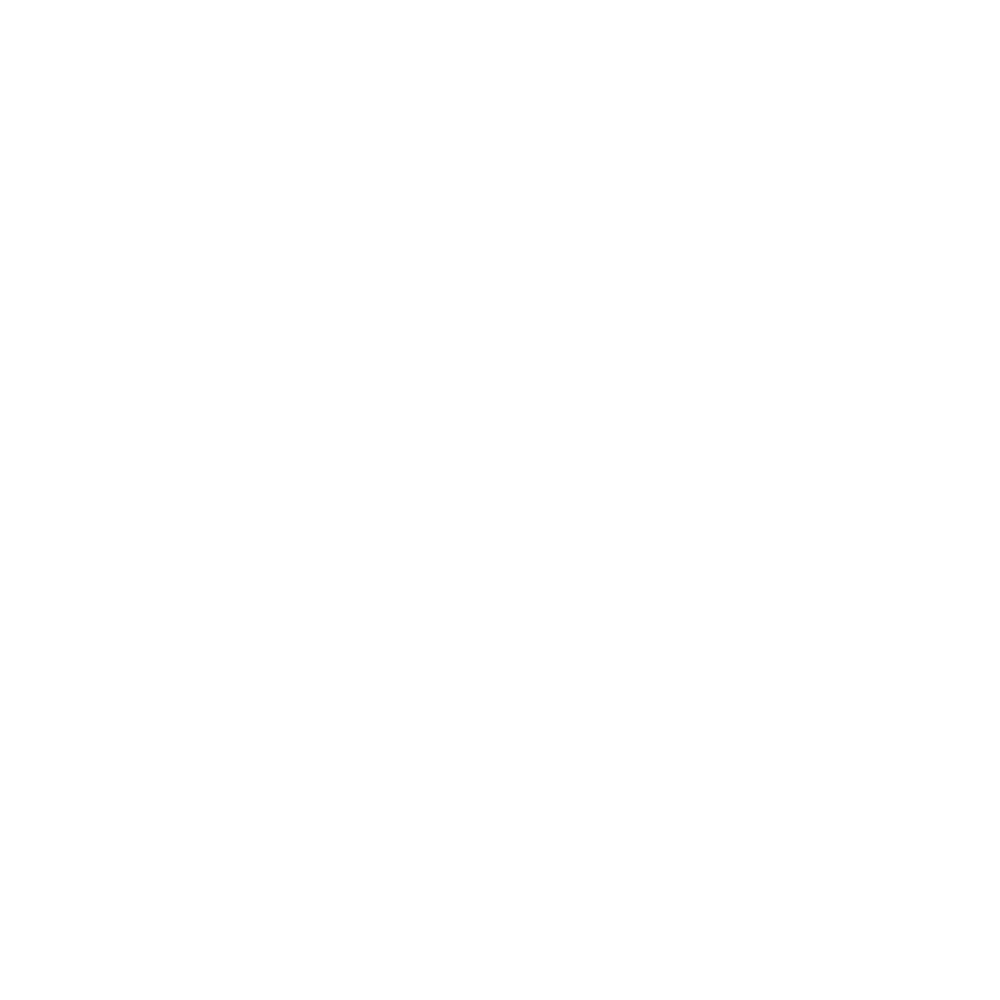 Development of European industry competitiveness
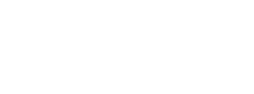 3
11/12/2019
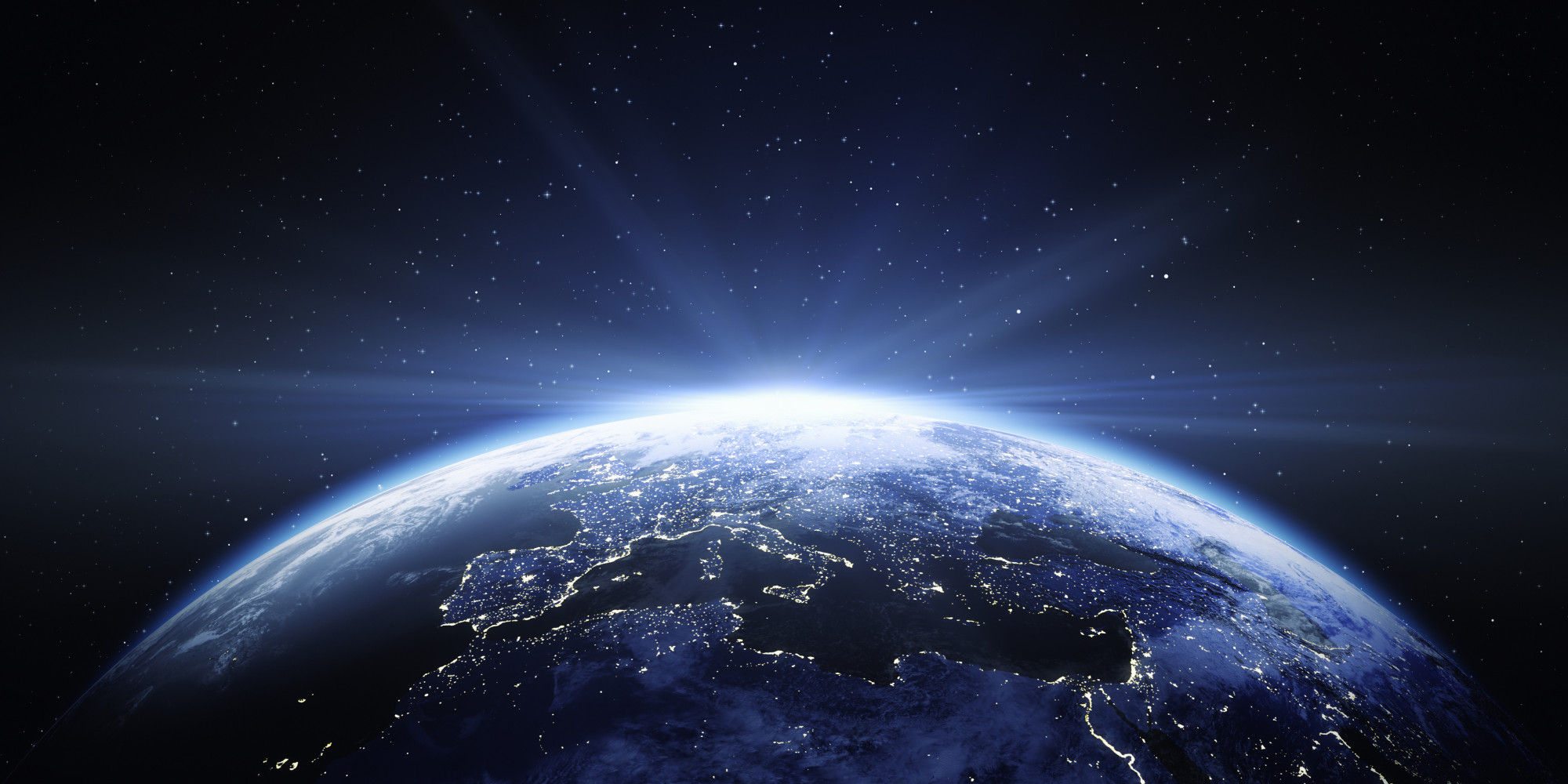 The Copernicus Sentinels
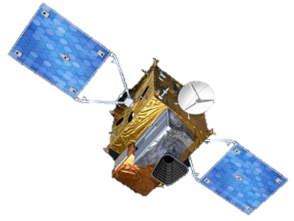 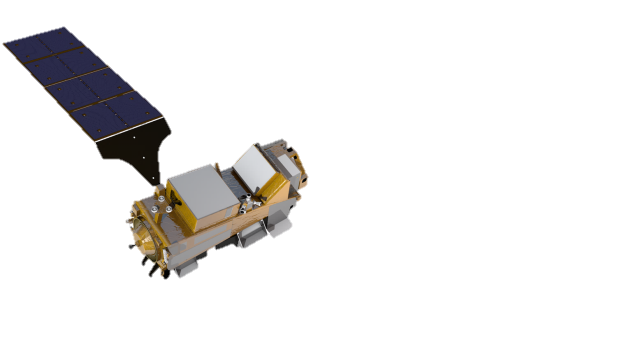 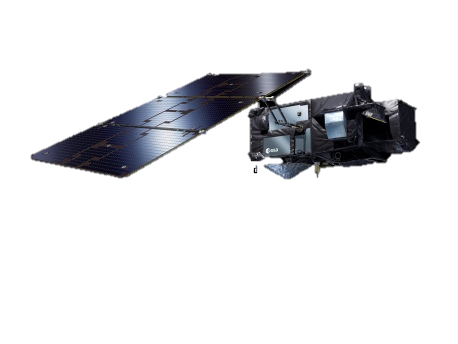 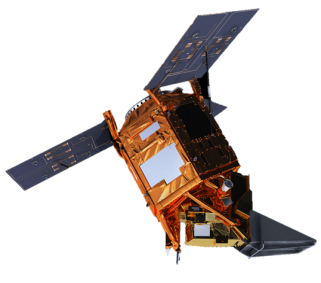 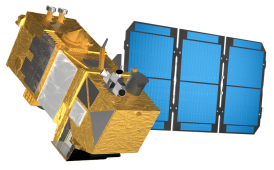 Sentinel-4(Instrument onboard MTG)
Sentinel-3 MicroWave Radiometer PDGS
Sentinel-5(Instrument onboard MetOp-SG Sat “A“)
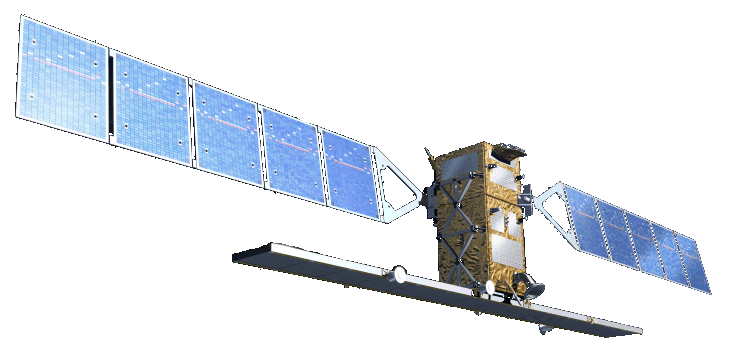 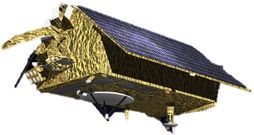 Sentinel-2 Platform Instrument
Sentinel-5P Platform
Sentinel-1 SAR Instrument  PDGS
Sentinel-6 Platform
Airbus is a strong contributor to the programme
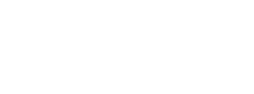 Airbus and the Copernicus Sentinels
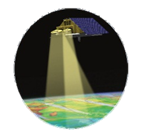 Sentinel-5P
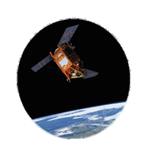 TROPOMI
Prime
Sentinel-1  (SAR)
Sentinel-4
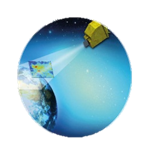 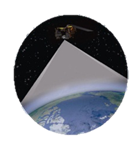 Sentinel-2
Sentinel-5
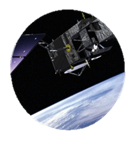 Prime
MSI
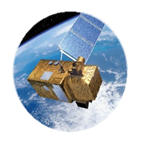 Sentinel-3 (MWR)
Sentinel-6
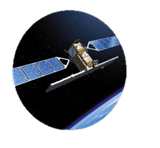 A combined effort of European countries and their industrial expertise
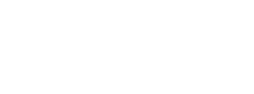 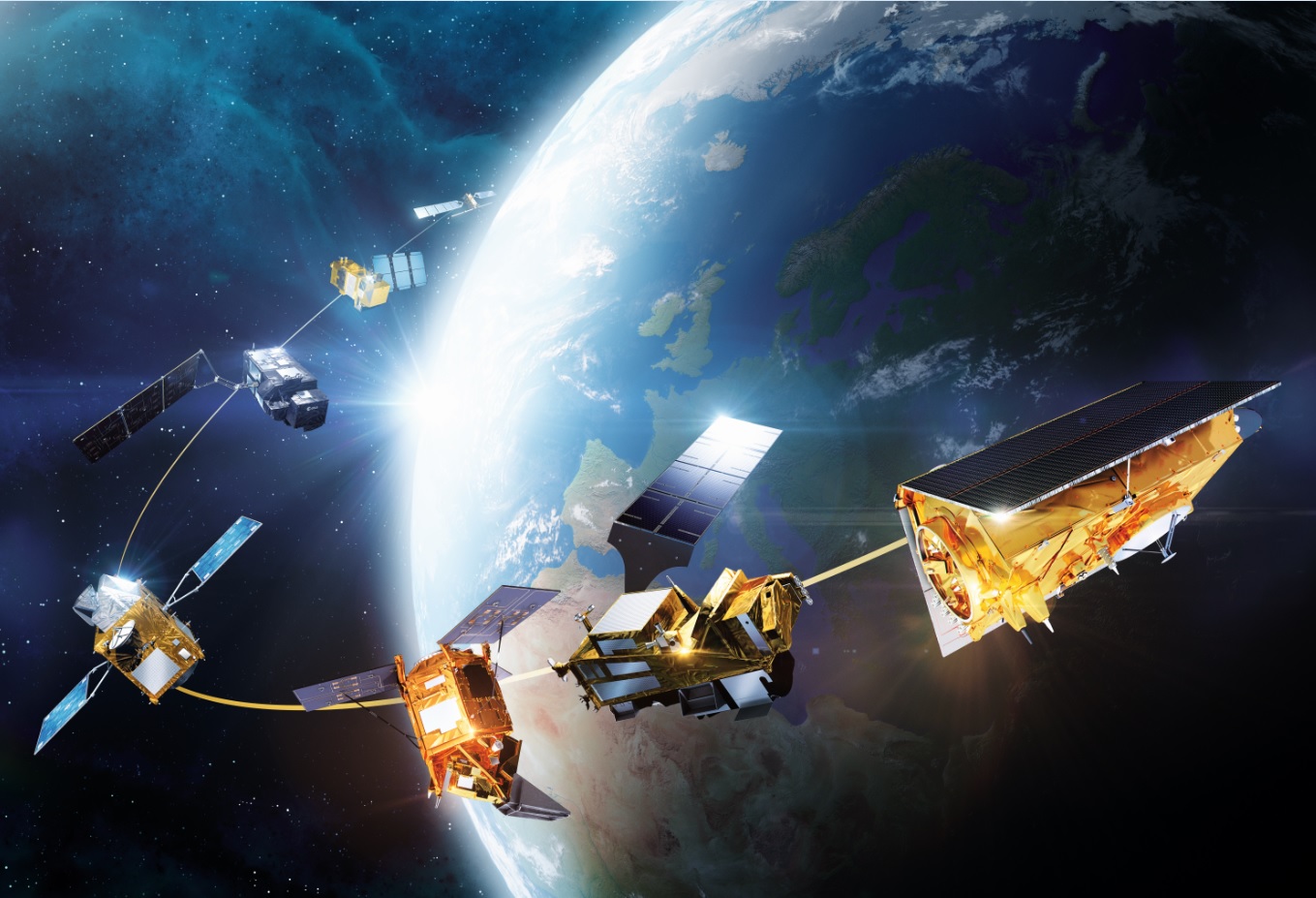 Airbus and the Copernicus Sentinels - today
In development
In orbit
In operation
4
3
2
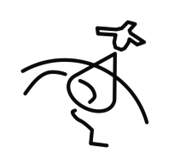 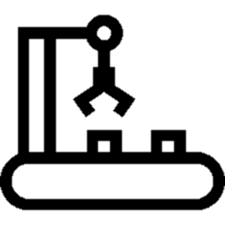 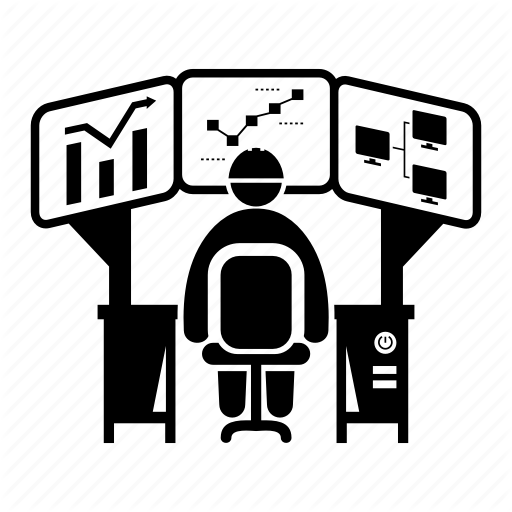 satellites
satellites
Ground Segments
9
4
1
instruments
instruments
Copernicus DIAS
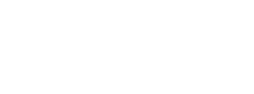 [Speaker Notes: IN ORBIT3 satellites:       Sentinel-2A, Sentinel-2B, Sentinel-5P4 instruments: Sentinel-1A SAR, Sentinel-1B SAR, Sentinel-3A MWR, Sentinel-3B MWRIN OPERATION
2 PDGS: Sentinel-1 and Sentinel-31 Copernicus DIAS (sobloo) -> cloud based exploitation of Copernicus dataIN DEVELOPMENT:
4 satellites: Sentinel-2C, Sentinel-2D, Sentinel-6A, Sentinel-6B9 instruments: Sentinel-1C SAR, Sentinel-1D SAR, Sentinel-3C MWR, Sentinel-3D MWR, Sentinel-4A, Sentinel-4B, Sentinel-5A, Sentinel-5B, Sentinel-5C]
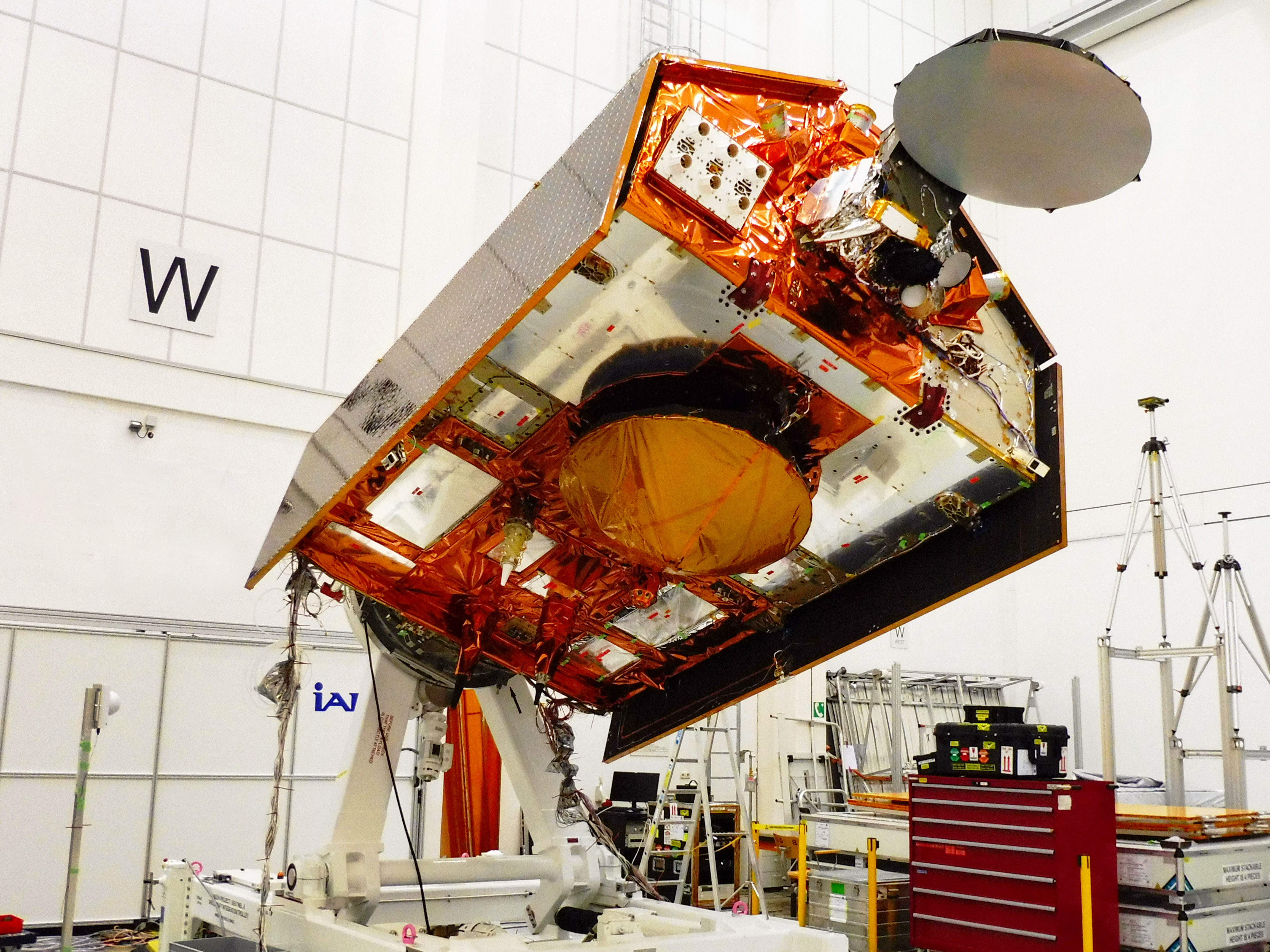 Copernicus Sentinel-6AMunich, Germany
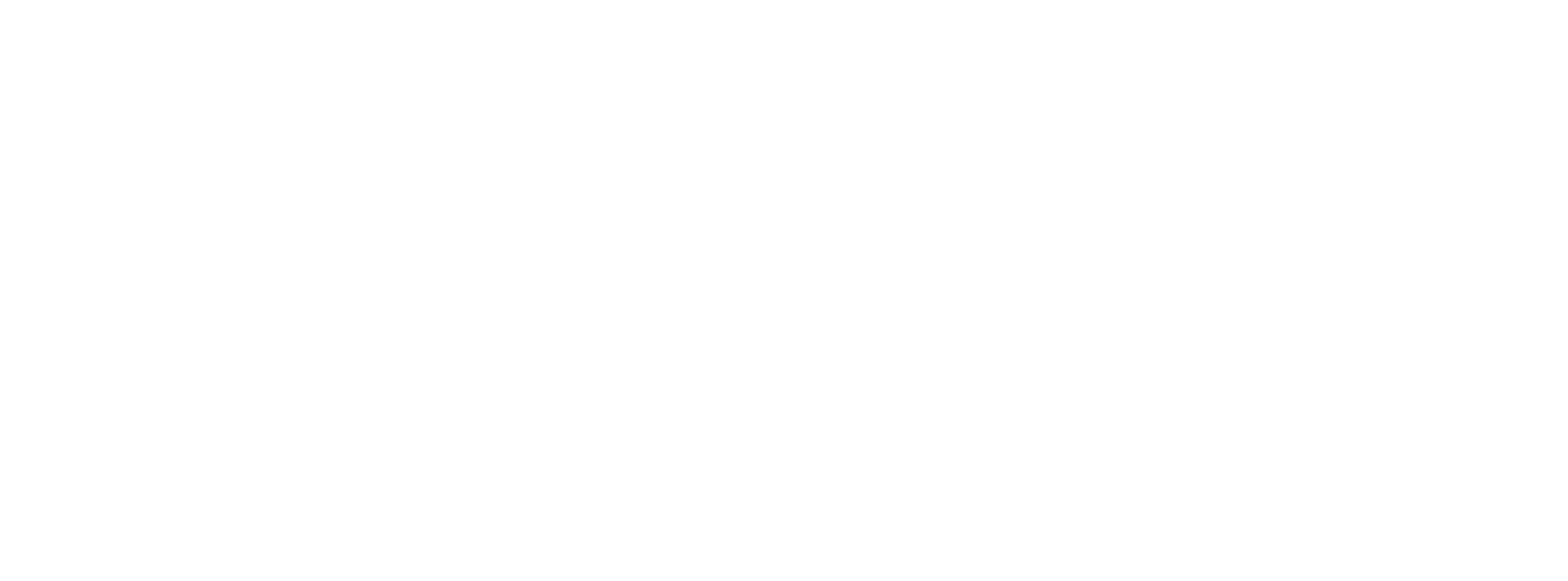 7
11/12/2019
12 November, 2019
Presentation title runs here (go to Header and Footer to edit this text)
Thank you
© Copyright Airbus 2019